Doing the Work: Providing Services to Incarcerated Survivors
Advancing PREA
Workshop 3 of 3
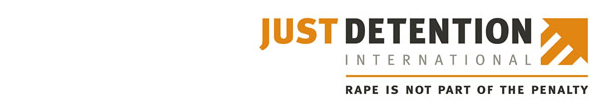 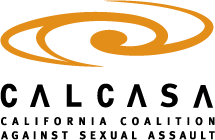 CA Advancing PREA Overview
CALCASA and JDI will offer support and
guidance to all rape crisis centers on how to
build strong relationships with California
Department of Corrections staff and how to
create sustainable agreements and protocols
for the provision of victim services to
survivors.
Project Goals
Help advocates and prison staff understand each other’s roles and culture
Build capacity of rape crisis center and prisons to provide trauma-informed services
Develop a program of services for survivors that is sustainable
Learning Objectives
Compare dynamics of sexual abuse behind bars to dynamics in the community
Explain ways to frame services to corrections in order to facilitate service provision
Describe services to survivors and explain how they can access them
Identify strategies and tools for providing services to incarcerated survivors
Practice skills via scenarios and troubleshooting common challenges
Workshop Agenda
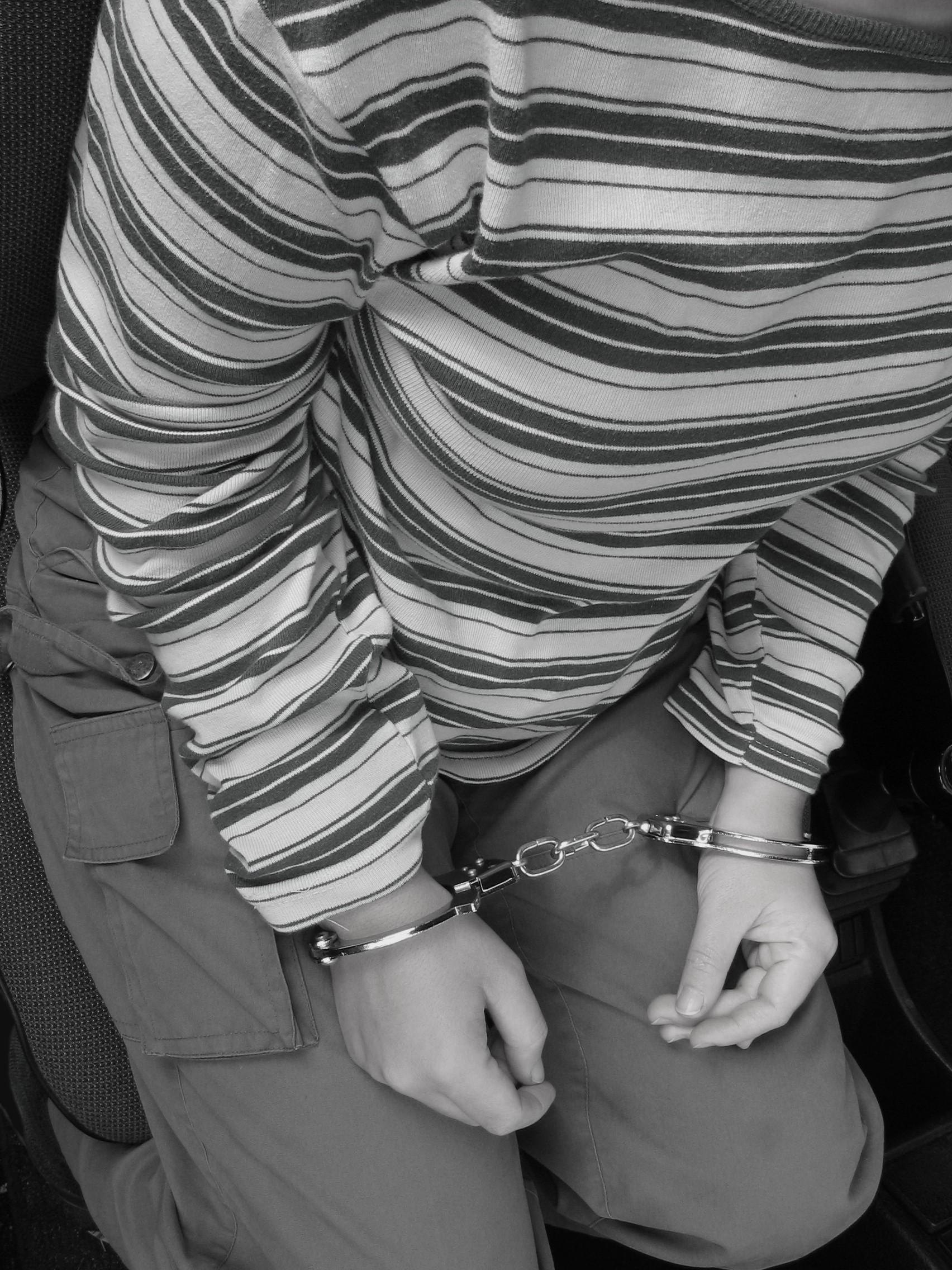 Dynamics of sexual abuse behind bars
Role of the advocate
Providing services
Scenarios & common challenges
Resources
iStock
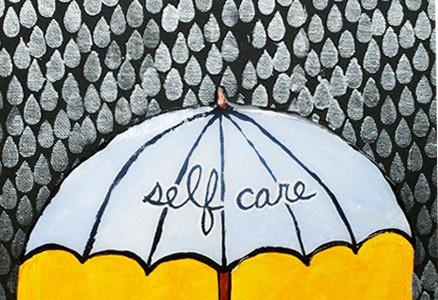 © Julie Fei-Fan Balzer
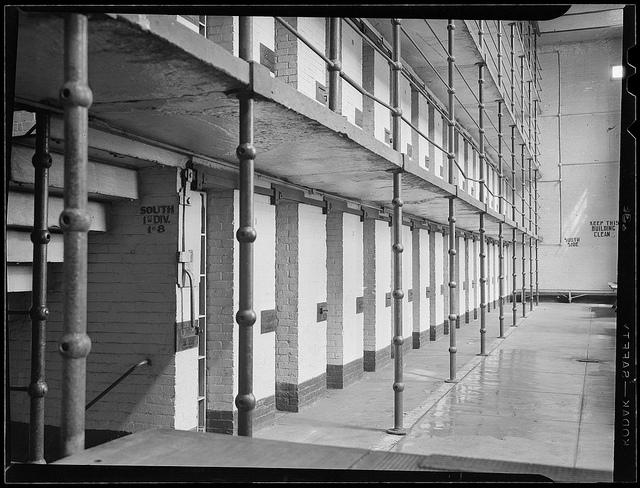 Dynamics of Sexual Abuse 
in Detention
Leslie Jones
Spectrum of Sexual Abuse
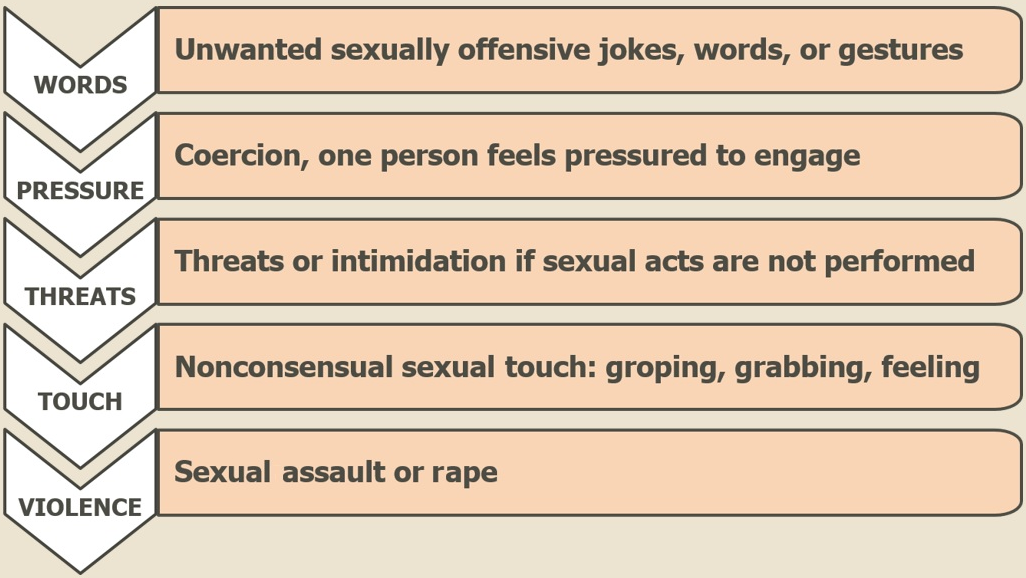 Complex Trauma
Incarcerated survivors are likely to have histories of:
 Child abuse
 Relationship violence
 Sexual exploitation
 Gang violence
 Health disparities
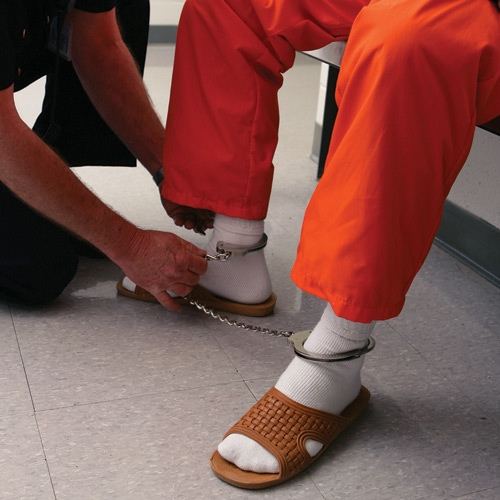 Galls, LLC
Power and Control
Inherent to corrections facilities
Staff, by definition and role, have it
Creates an ‘us vs them’ dynamic
Exists on many layers, including among inmates
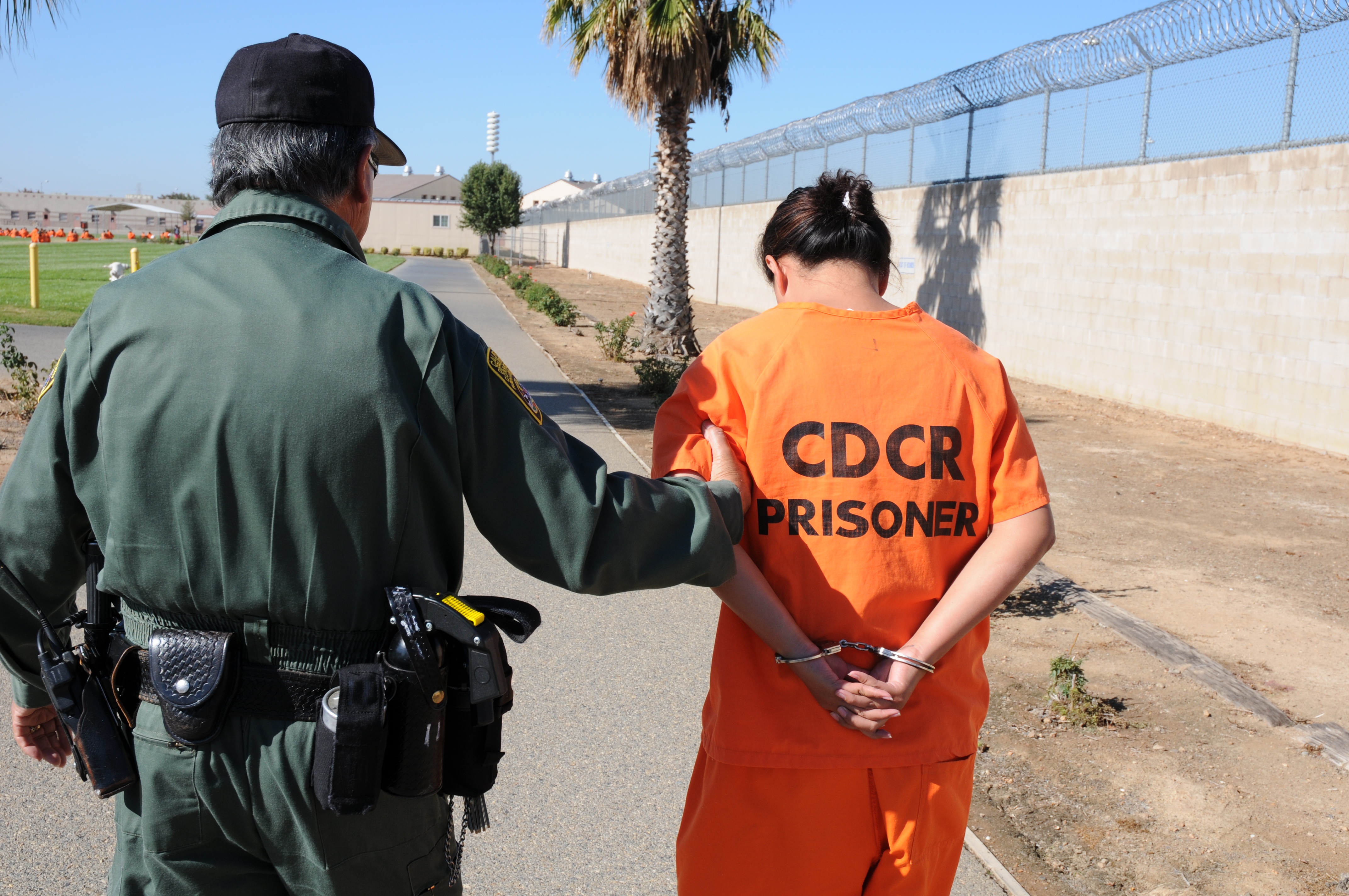 California Department of Corrections and Rehabilitation
Abuse by Staff
Abuse of authority
Sexual harassment
Voyeurism
Abusive searches
Sexual violence and rape
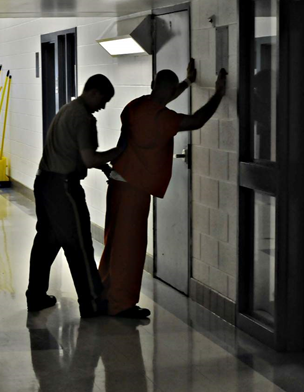 Tom Hindman
In His Own Words
“Often, people think that you deserve whatever happens to you in prison because you have committed a crime. But no one should be sexually assaulted by an officer. Inmates have no power to protect themselves, so we rely on the officers to make it a safe environment.” 
— Ivory, survivor of sexual abuse by a female officer
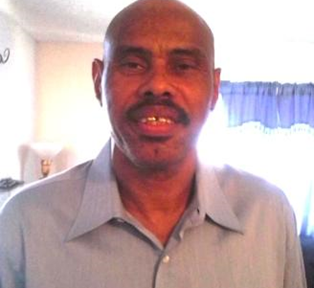 Abuse by Other Inmates
Sexual harassment
Protective pairing and relationship abuse
Sexual exploitation
Gang abuse
Sexual abuse and rape
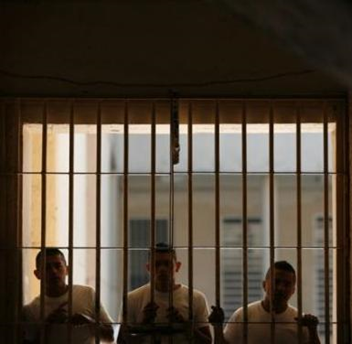 Carlos Jason/Reuters
In His Own Words
“This was, in a word, enslavement. My body no longer belonged to me, but to someone else — to my ‘husband’, a rapist who totally controlled my life with the constant threat of violence.”
— Rodney, survivor of sexual abuse by other inmates
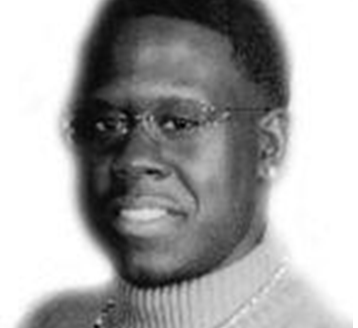 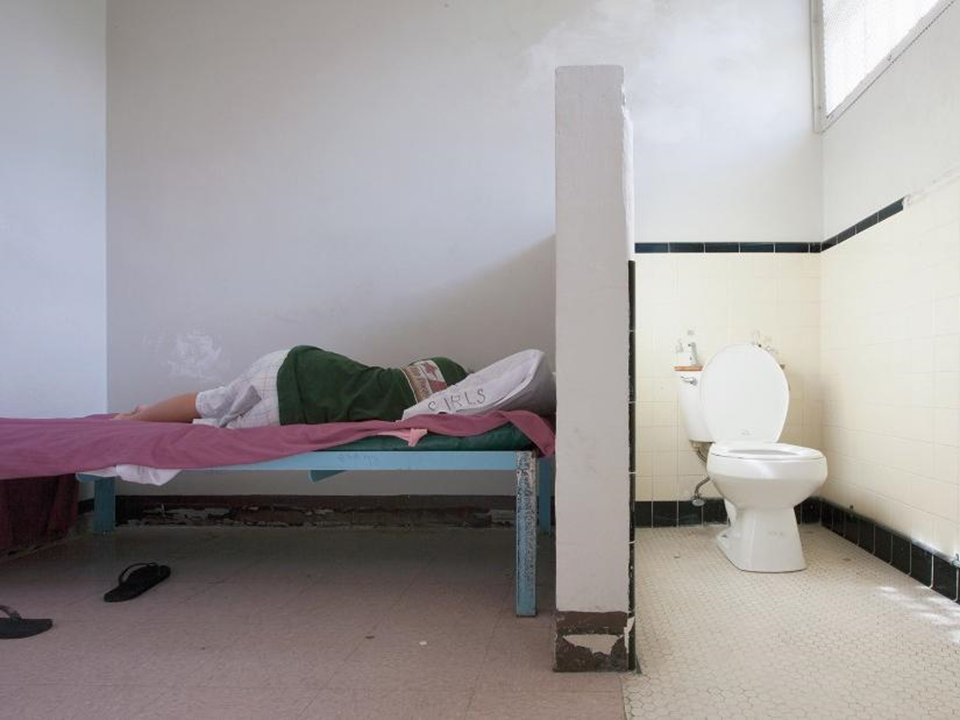 What Advocates 
Can Do
Richard Ross
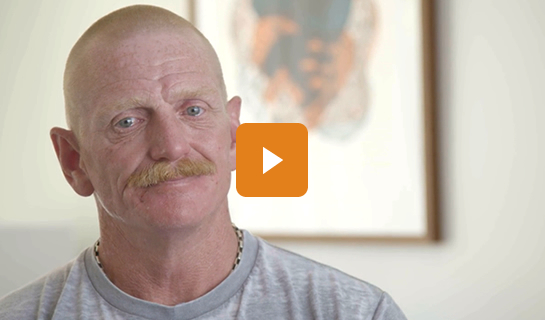 What did Joe say were the most powerful services the advocate provided?
The Empowerment Model
No assumptions
Trust is earned
Validation is key
Options, not advice
Survivor is the expert
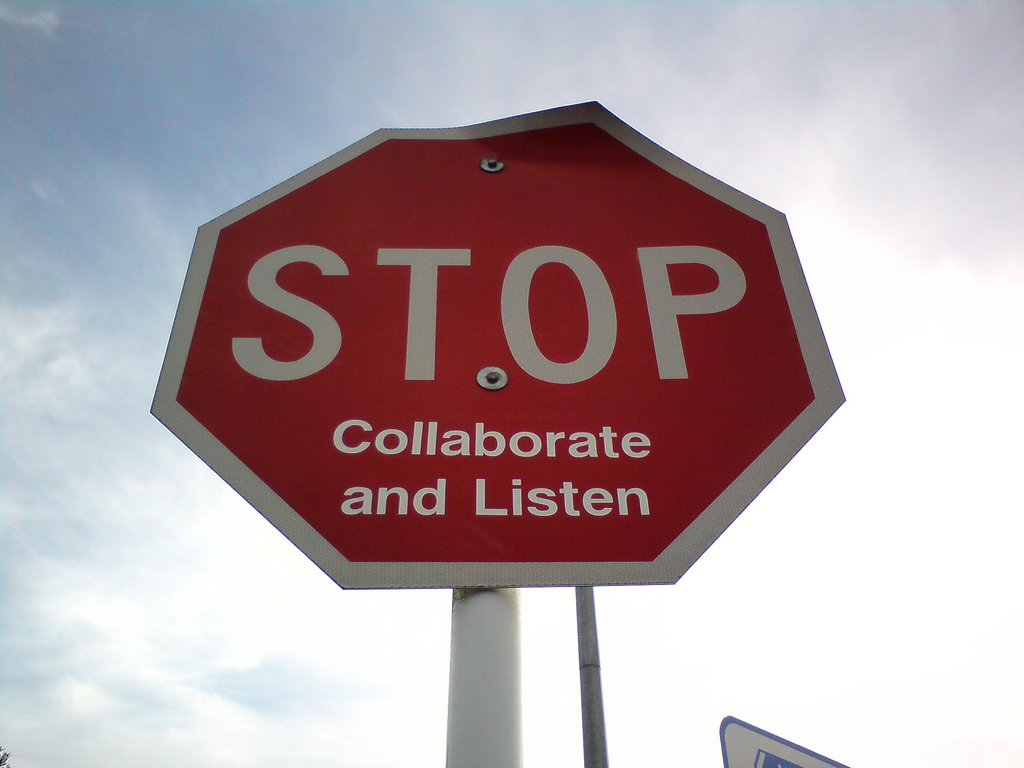 Wonderferrit/flickr
The Empowerment Model
Setting Boundaries
Be proactive 
Be realistic 
Stay within your scope of work
Be consistent and reliable
Be prepared
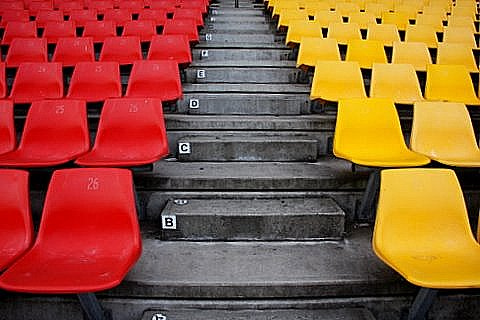 Nina Matthews Photography
The Empowerment Model
Safety Planning

Let survivor guide the process
Ensure accessibility
Don’t make guarantees
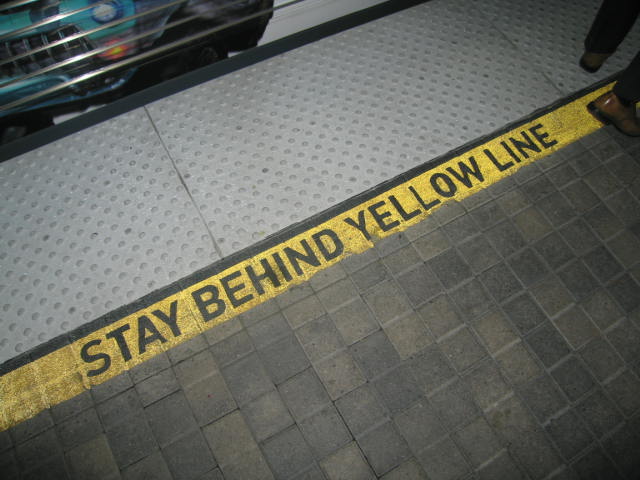 Just Detention International
The Empowerment Model
Youth and Confidentiality
Be clear about rights and limits of confidentiality
Include the youth in reporting, when possible
Understand the route for reporting within the system
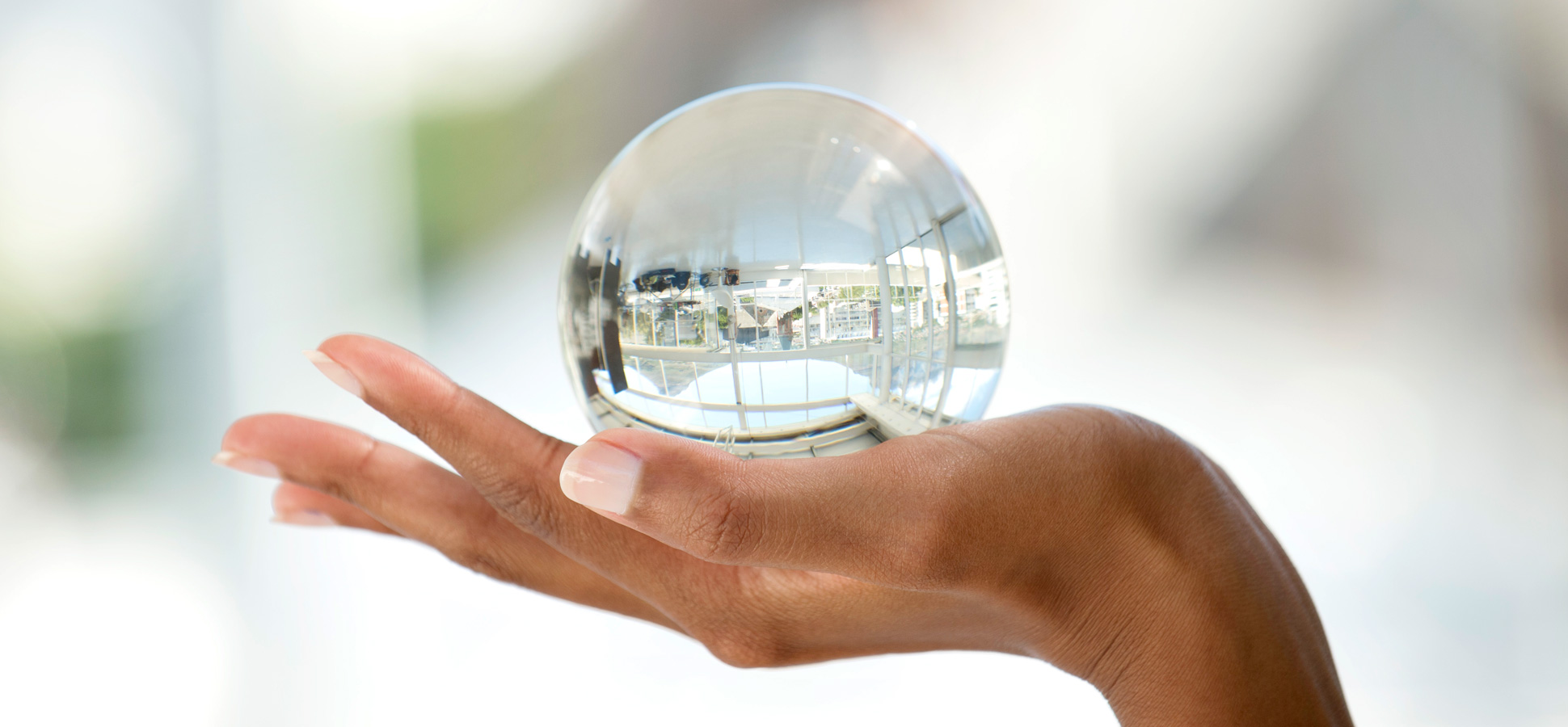 Getty Images
Voices of Advocates
“I’m excited about working closely with the youth detention facility. Working with some of the most vulnerable communities who are disproportionately imprisoned is important to me. I feel privileged to have received quality training on PREA to empower me to better support youth with emotional support, resources, and advocacy.” 
— Sandy Gomez, PhD, Rape Crisis Center Supervisor, The Coalition for Family Harmony
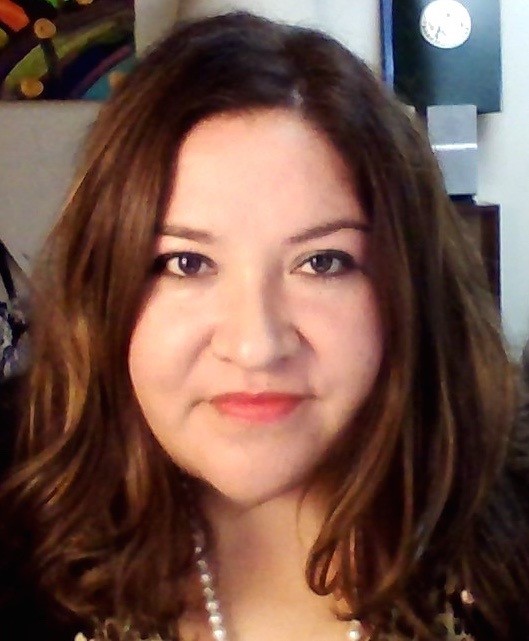 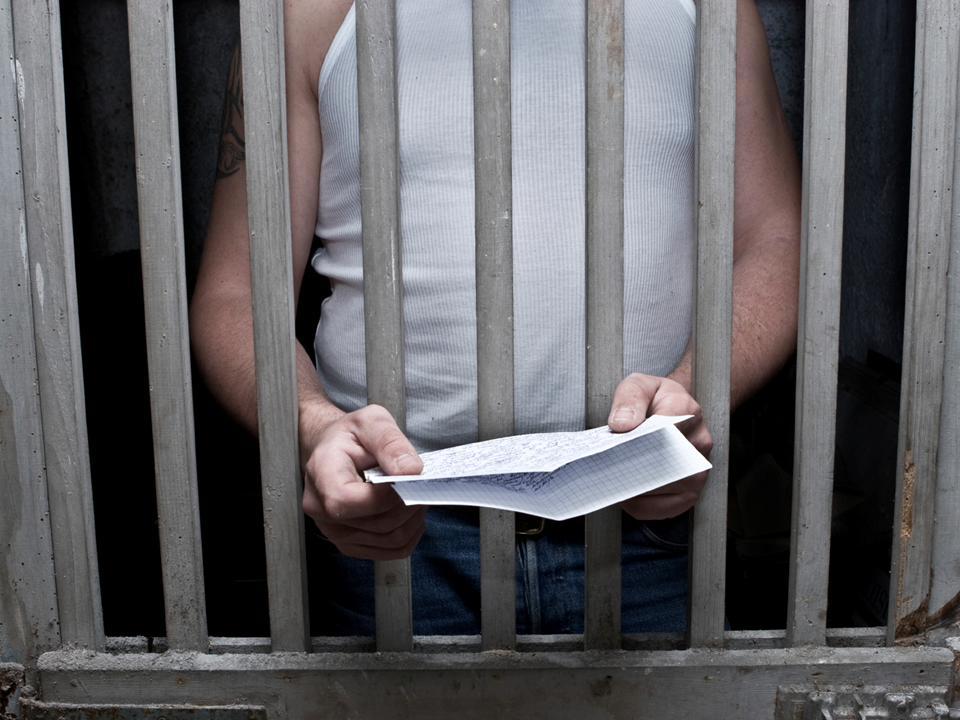 Written Correspondence
A Zemdega
Things to Consider
Confidentiality and mandated reporting 
Accessibility and language
Consistency and timeliness
Appropriateness of referrals
Boundaries
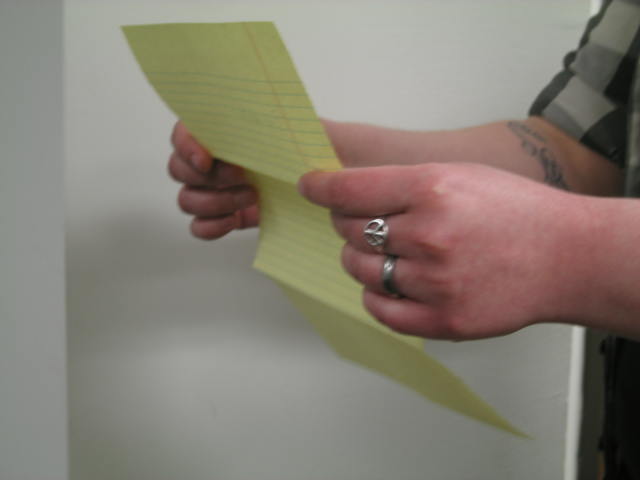 Just Detention International
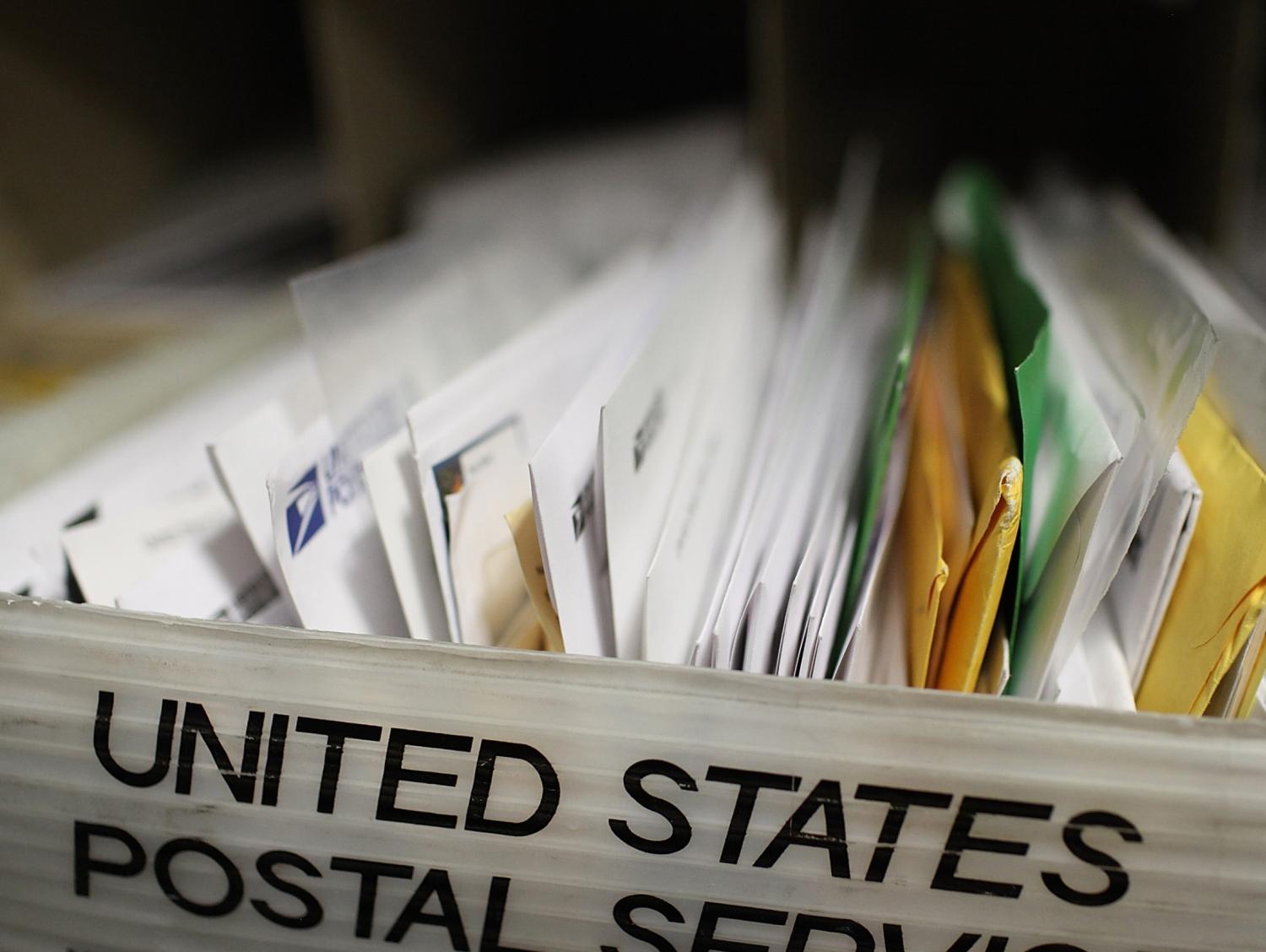 Scenario: 
Written Correspondence
Justin Sullivan/Getty Images
Concerns
Ongoing abuse
Multiple victims
Potential institutional corruption
Survivor feels hopeless and alone
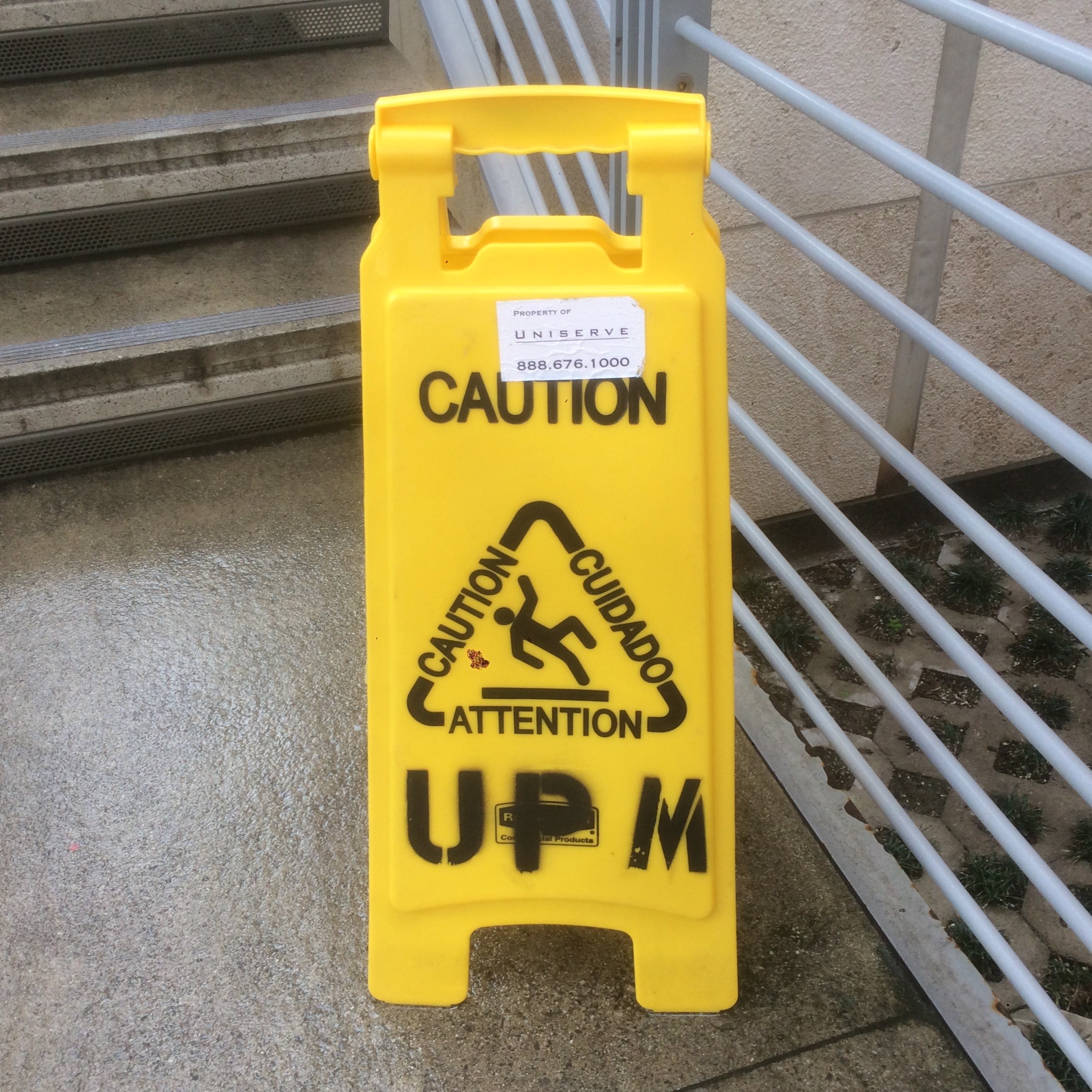 Just Detention International
How to Respond
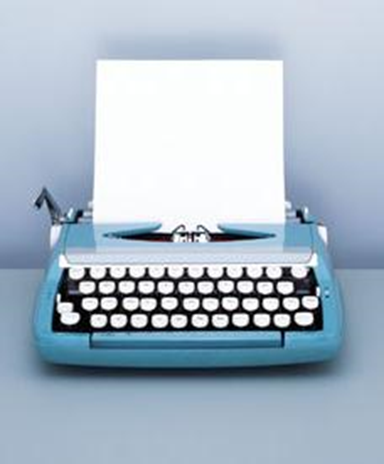 Validate feelings, normalize trauma responses
Focus on survivor’s strengths and community-building
Explore resources
Explore options
Max Oppenheim/Getty Images
Concerns
Inappropriate tone
Off-topic and unusual requests
Boundary-crossing
Just Detention International
How to Respond
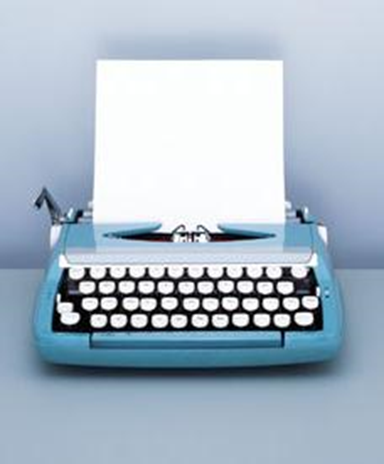 Establish boundaries
Clarify role and services available
Offer appropriate resources
Max Oppenheim/Getty Images
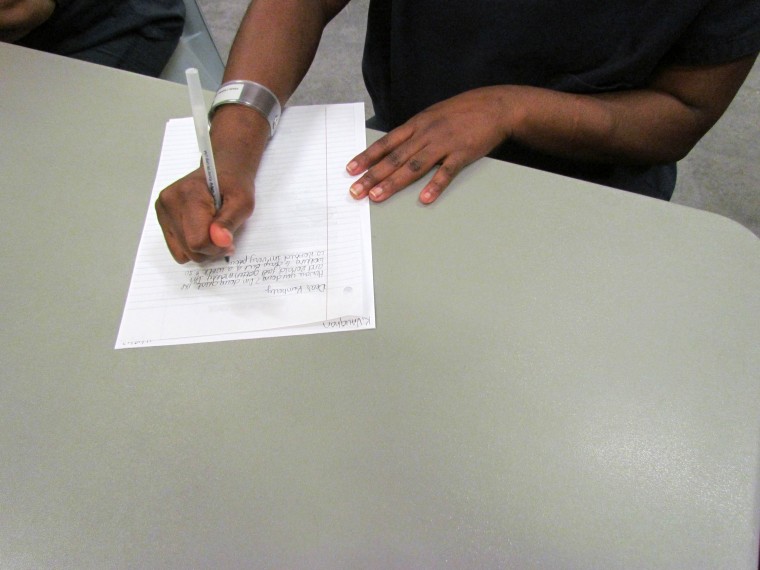 “If you only knew the strength I get every time I get a letter from you all. I used to think I was alone. Thanks so much for the support.”
  	— Ricardo, a prisoner rape survivor
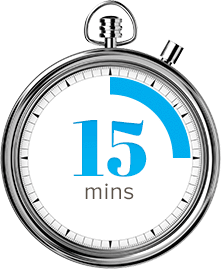 Hospital Accompaniment
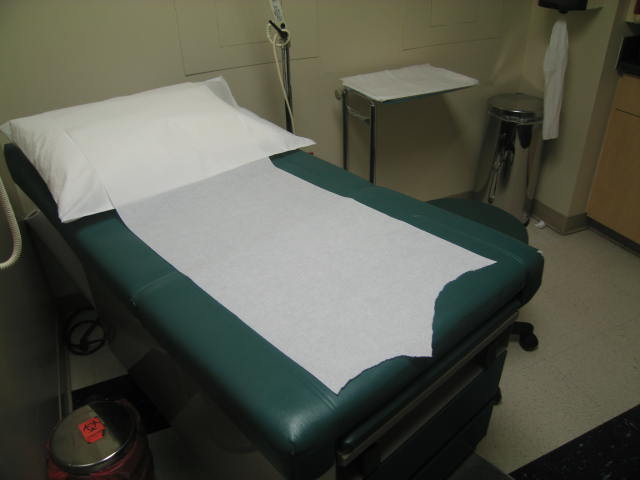 Hospital Accompaniment
Just Detention International
Things to Consider
Location of exam
Process of notification
Presence of corrections officers
Confidentiality
Corrections’ use of restraints
Accessibility of follow up support
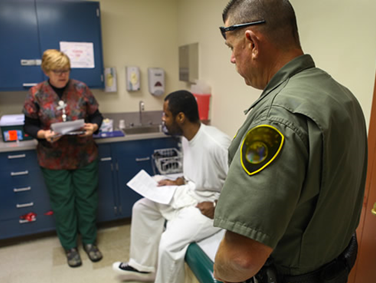 California Department of Corrections and Rehabilitation
Hospital Accompaniment
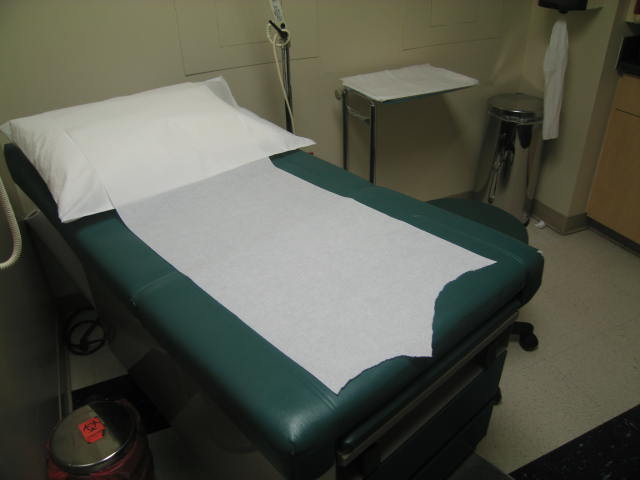 Scenario: 
Hospital Accompaniment
Just Detention International
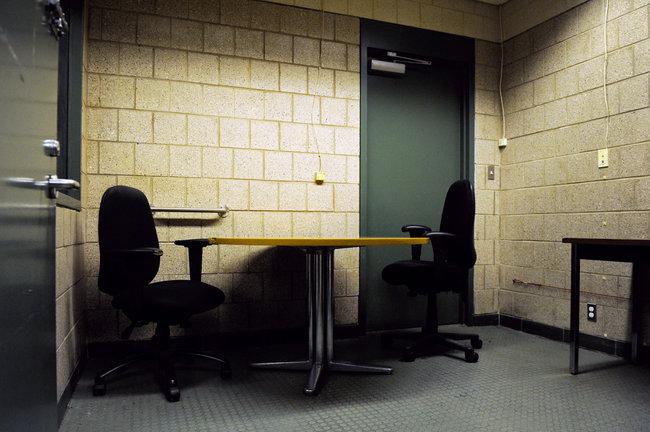 Scenario Exercise
You receive a call to accompany an incarcerated survivor for a forensic exam. When you arrive, the survivor is shackled and there are two corrections officers with him. You introduce yourself and ask the officers to step out of the room so you can speak confidentially with the survivor. One of the officers says:
“We can’t allow that. We need to be in here at all times. It’s for your safety.”
What do you do?
Robert Stolarik/The New York Times
Challenges
How to Respond
Brainstorm other options
Educate and advocate respectfully
Use the SAFE nurse as an ally
Check in with the survivor
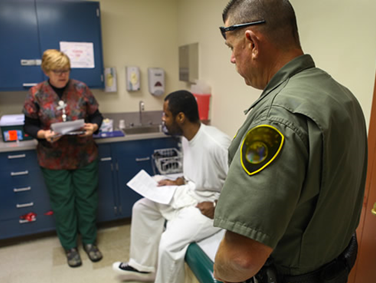 California Department of Corrections and Rehabilitation
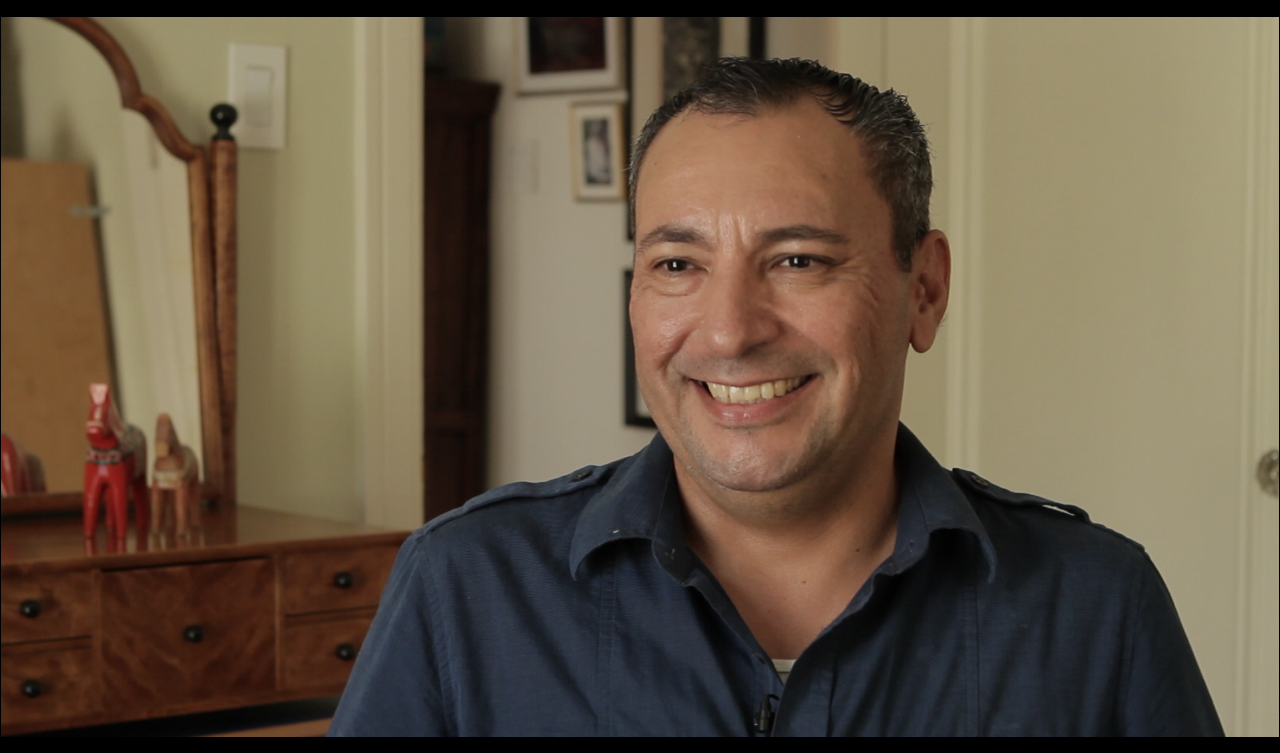 “If I had an advocate, it would have saved me so much grief. It would have helped me through that traumatic event immensely. Going through it alone, I didn’t know who I could trust and who I could talk to about it — which appeared to be nobody.”

—  Frank Mendoza, prisoner rape survivor and member of JDI’s Survivor Council
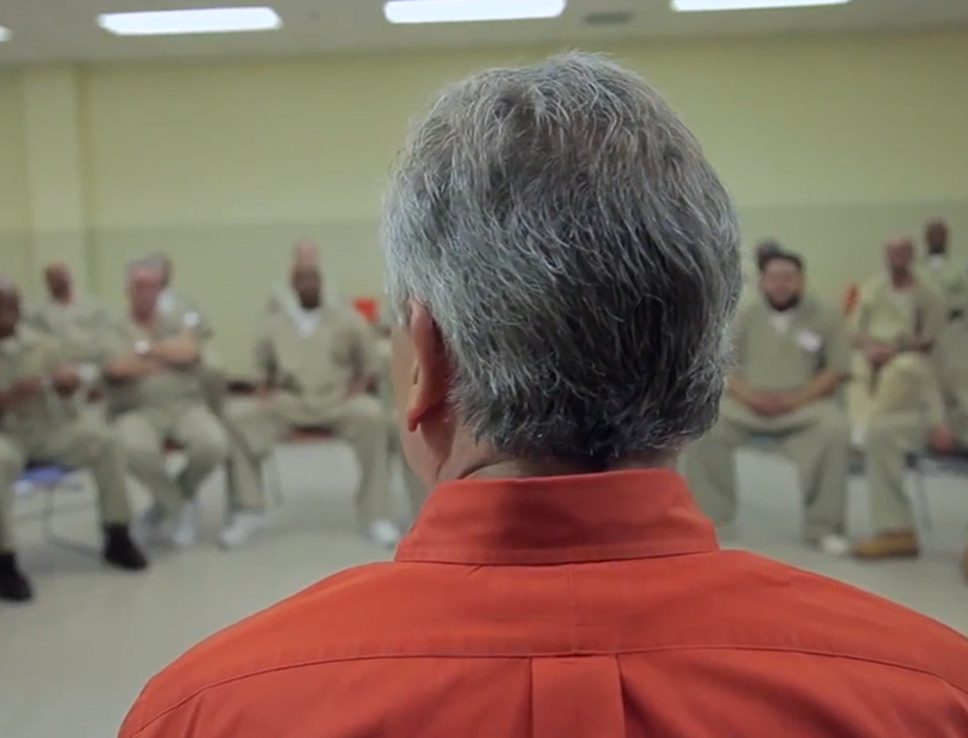 In-Person Counseling
Adam Loften/The Path of Freedom
Support Behind Bars
Incarcerated survivors have little access to support services
Facility mental health may not treat trauma
Advocates have needed skills
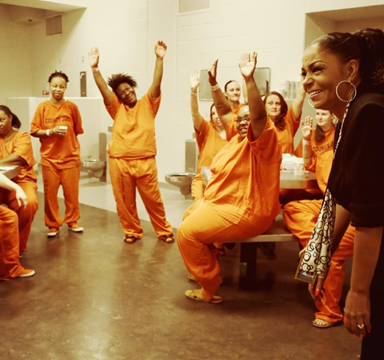 Pat Sullivan/AP Photo
Things to Consider
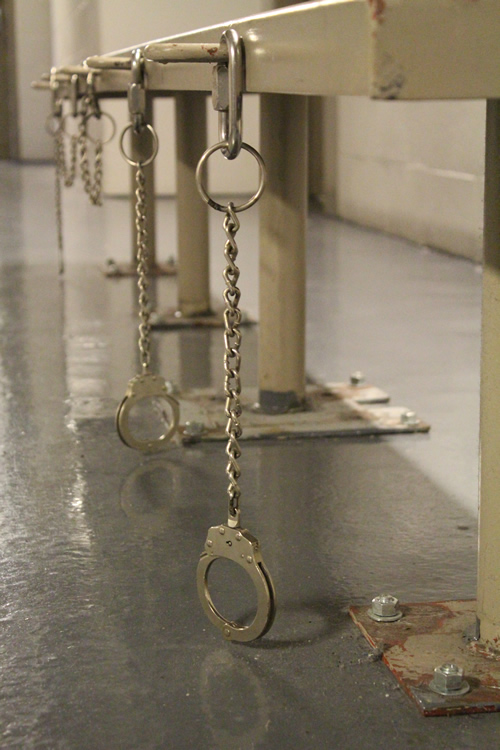 Take a facility tour
Ask about counseling spaces available
Be familiar with visitor policy
Develop intake and consent forms
Establish boundaries
Just Detention International
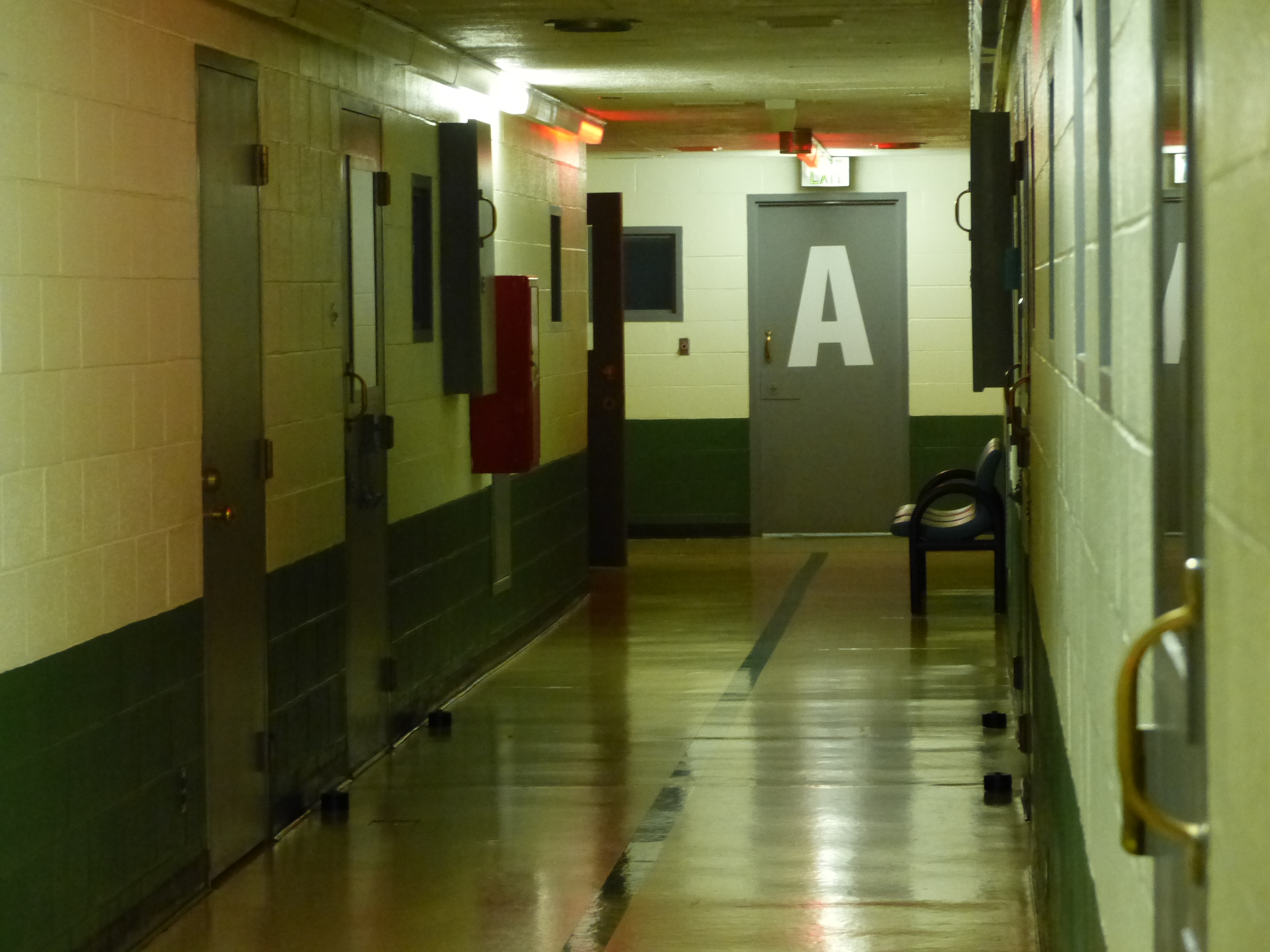 Scenario: 
In-Person Services
Scenario: 
In-Person Services
Just Detention International
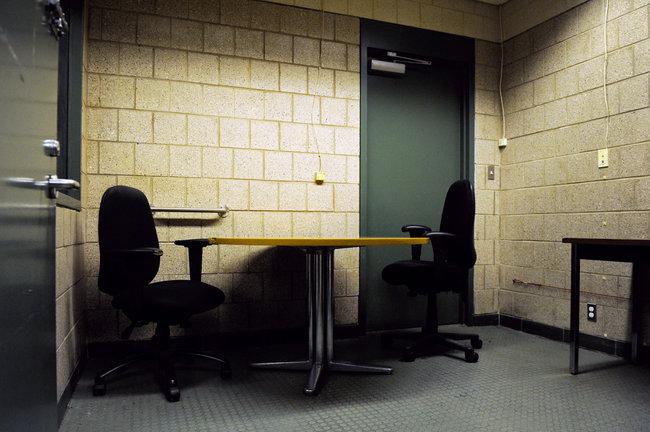 Scenario Exercise
With the help of the PREA coordinator, you arrange to meet in person with a survivor as follow-up after a forensic exam. You’ve visited the facility before and you’re familiar with their visitor policy. When you arrive, a corrections officer takes you to a large visiting room filled with inmates and their visitors, all sitting at tables close to each other. The officer indicates you should sit at one of the tables.

What do you do?
Robert Stolarik/The New York Times
The Expected
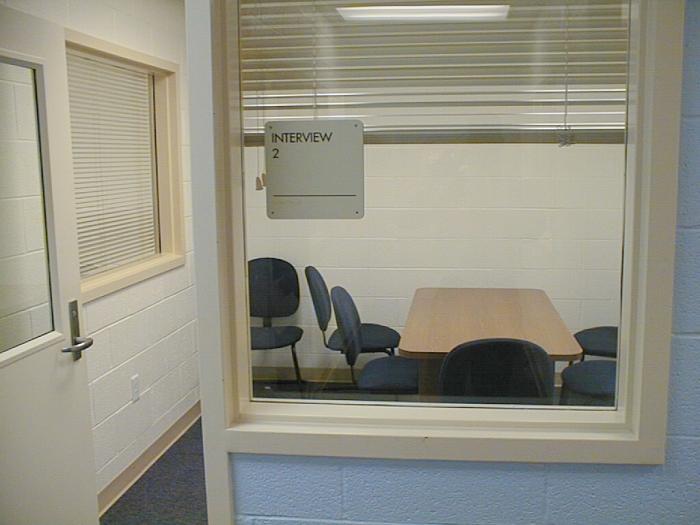 Confidential Room
Fairfax County Juvenile Detention Center
The Unexpected
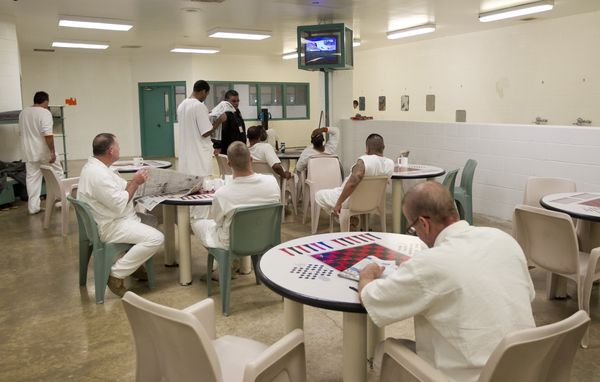 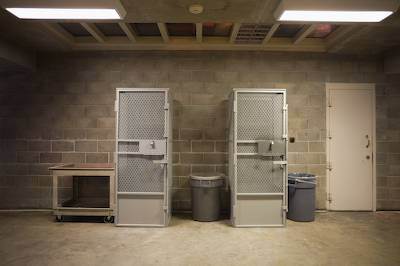 Non-Confidential Setting
Jay Janner/American-Statesman
Temporary Housing Units
Richard Ross
Challenges
Safety concerns
Challenging corrections staff
Lack of confidentiality
Providing services in a restrictive environment
What’s Next?
Try to work with what you are given
Look for a comfortable alternative
Ask the survivor what they want
Remember why you’re there
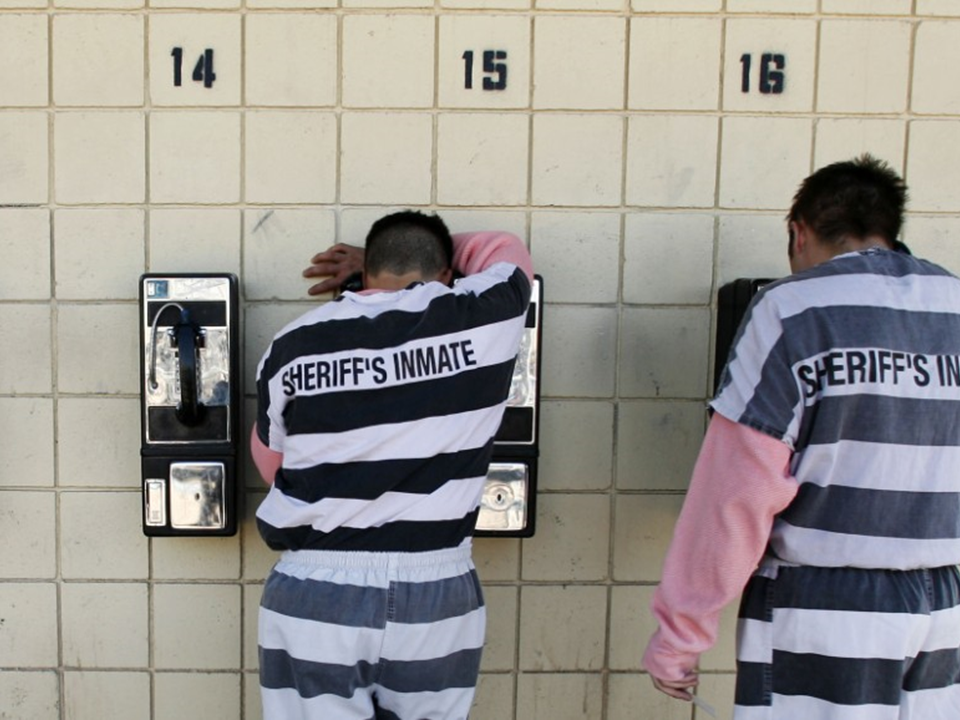 Crisis Line
Charlie Riedel/AP
Phone Calls in Detention
Treat calls from detention facilities like any other crisis line call
Normalize trauma responses
Offer and obtain consent to follow up
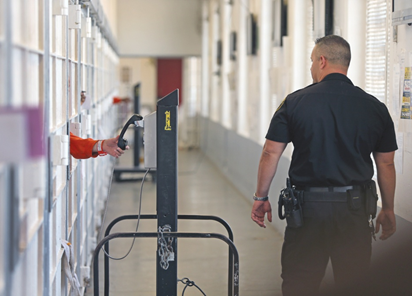 Mike Koozmin/San Francisco Examiner
Things to Consider
Calls may be monitored or recorded
Survivor may be in a public space
Call times might be short and costly
People might call with other concerns
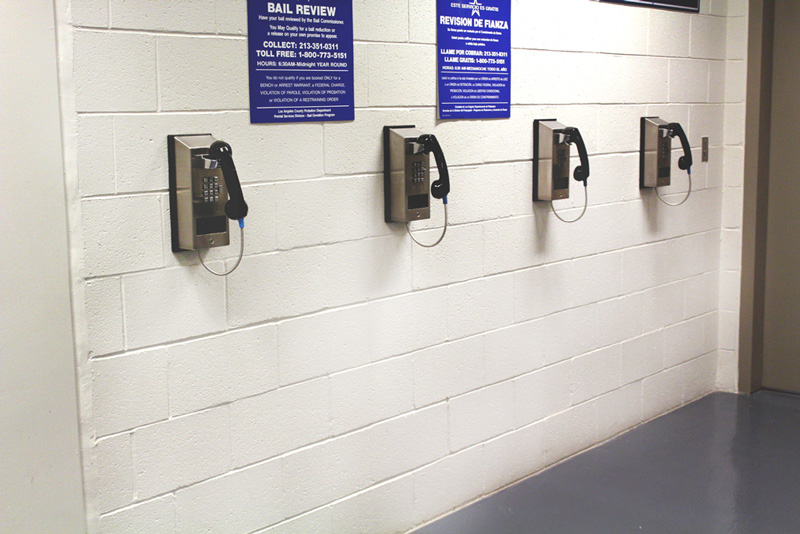 Just Detention International
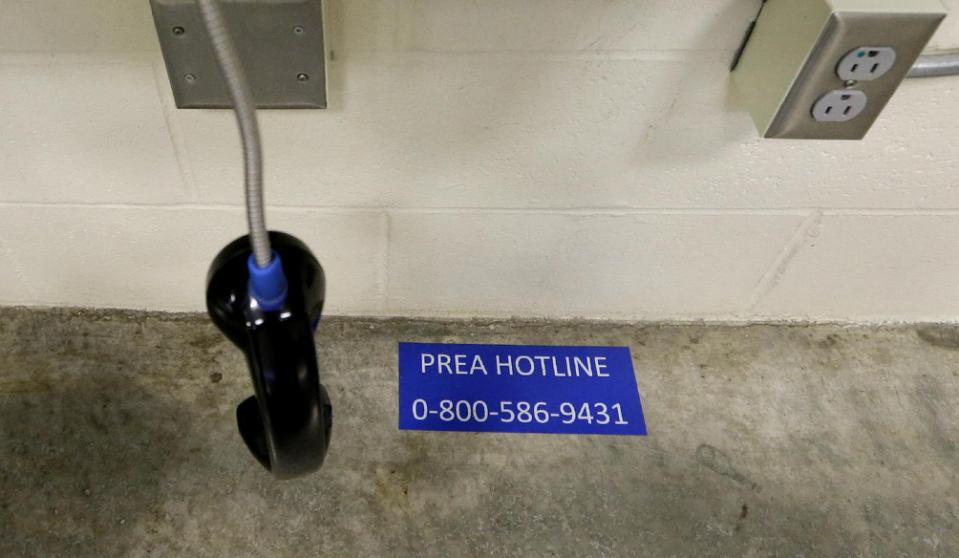 Scenario:
Crisis Line Call
Elaine Thompson/AP Photo
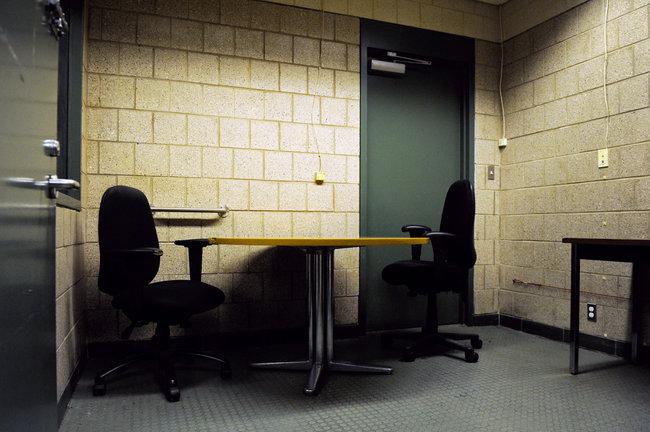 Scenario Exercise
You are working a crisis line shift when you receive a call from a detention facility. You can hear people talking in the background. The caller seems distressed and tells you that his cellmate has been stealing his things. He also tells you that he is innocent and shouldn’t be in prison and asks for your help.
What do you tell this caller?
Robert Stolarik/The New York Times
Challenges
Confidentiality
Lack of disclosure
Needs services beyond the scope
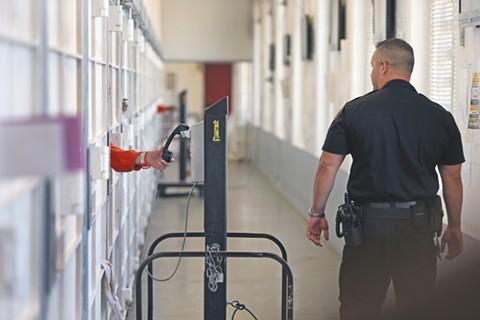 Mike Koozmin/San Francisco Examiner
How to Respond
Review rape crisis center services
Offer appropriate resources if available
Remember that the caller may be a survivor
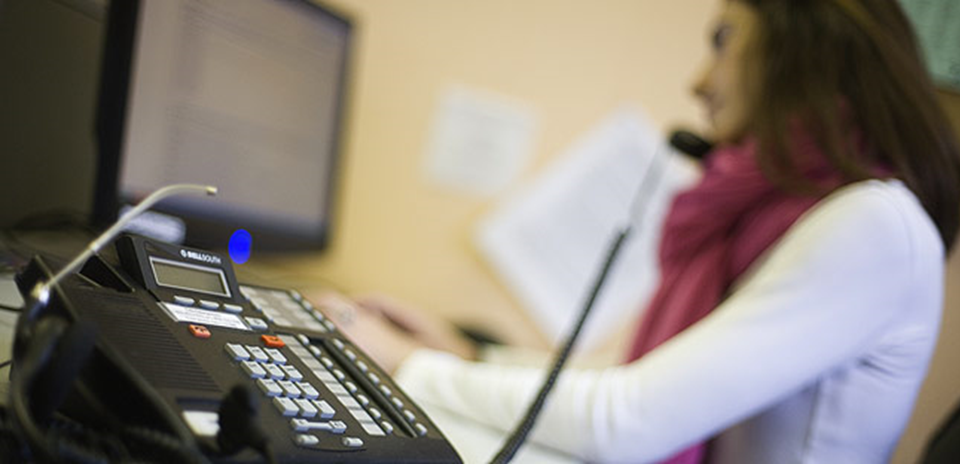 Katie Gandy/The Charleston City Paper
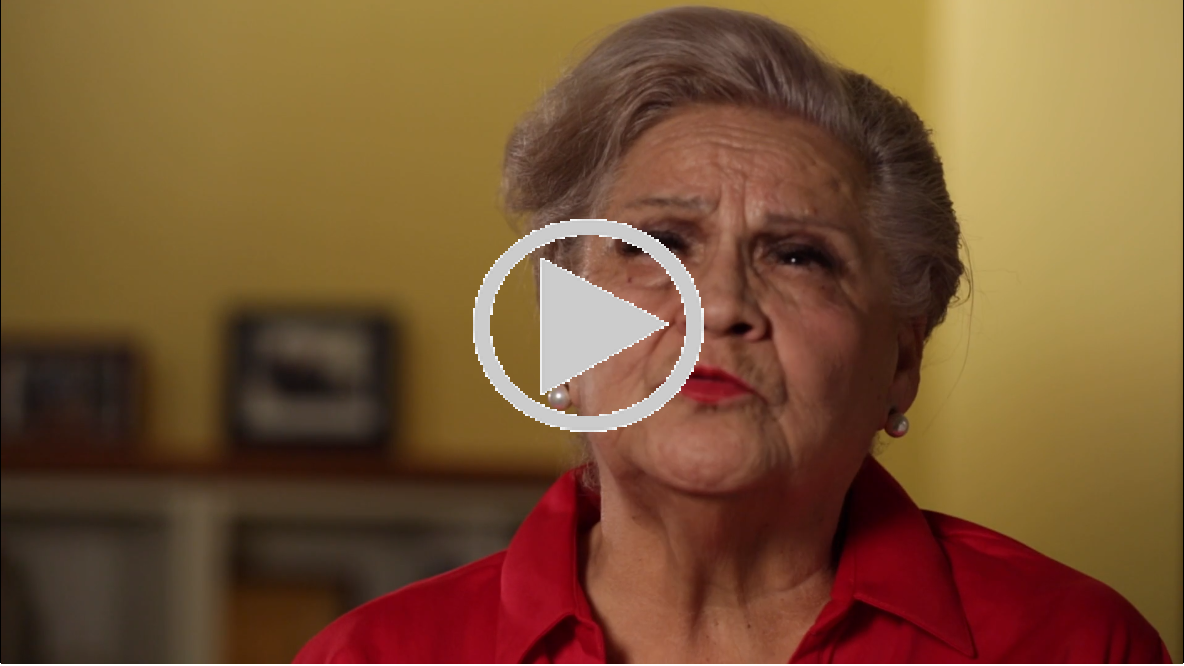 “Thank you for helping me realize I, too, am a person and I didn't deserve the treatment I received. Thank you for helping me realize I have a voice and that there are people willing to listen to me."
  
— Kerri Cecil, a prisoner rape survivor
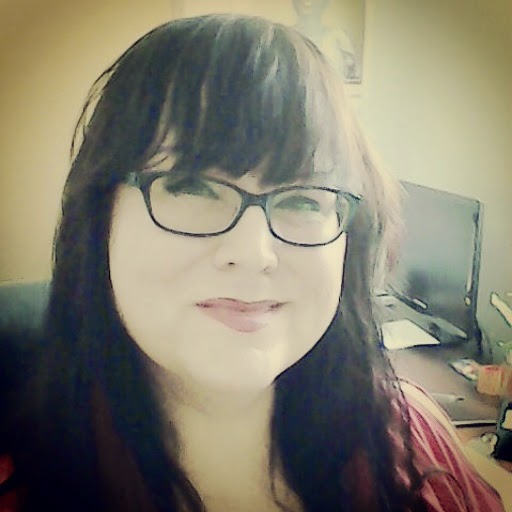 Key Takeaways
Remember incarcerated survivors need the skills you already have 
Be patient, consistent and persistent
Maintain professional boundaries
Have a plan but be flexible when needed
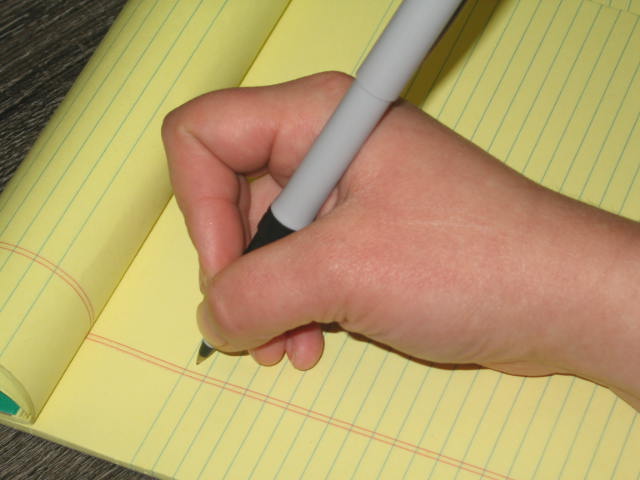 Just Detention International
Online Resources
Just Detention International                                                                     justdetention.org

Hope Behind Bars: An 
Advocate’s Guide
Hope for Healing: Information for Survivors
Archived webinars
Other publications
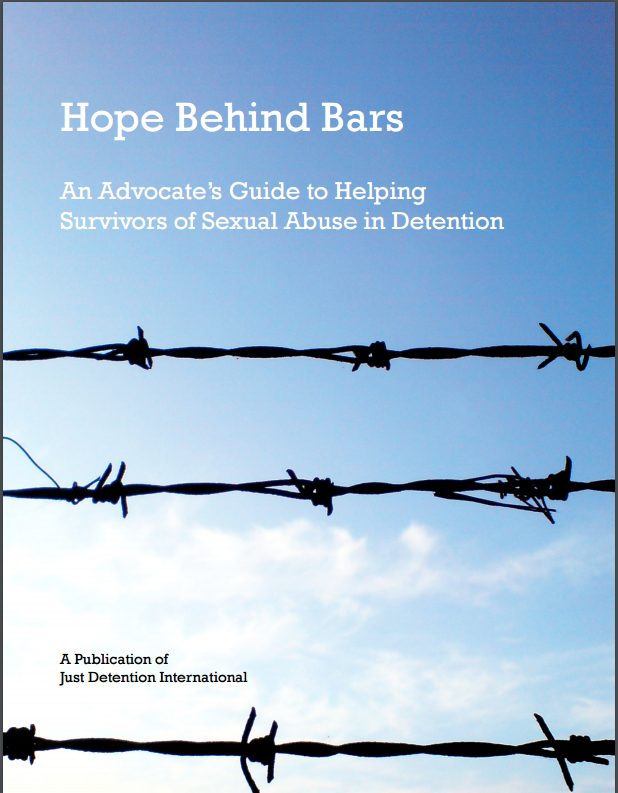 CA Advancing PREA Contact Information
We are here to support you:

prea@calcasa.org
or
advocate@justdetention.org
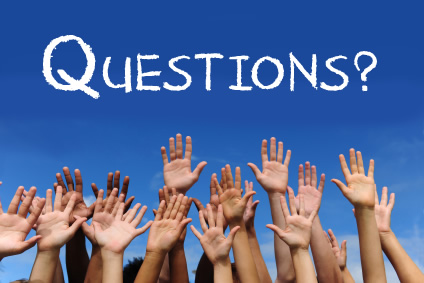 iStock
Acknowledgments
This project is supported by Grant No. AP14-01-8671, awarded by CalOES. The opinions, findings, conclusions, and recommendations expressed in this web conference are those of the presenters and do not necessarily reflect the views of the Governor’s Office of Emergency Services.